ITU Regional Standardization Forum for AfricaLivingstone, Zambia 16-18 March 2016
Using ICTs in Adaptation to Climate Change Effects; Status of work of Q15 of SG5   Nevine Tewfik,Head of Research, Studies and Policies - IR division
ntewfik@mcit.gov.eg
MCIT- Egypt
B. Q15/5 Main study areas
Studying how ICTs can be effective in enabling countries to better adapt to climate change;
Studying how the telecommunications infrastructure and associated ICT can be resilient to the effects of climate change;
Producing Recommendations; 
Collecting, sharing and disseminating information and best practices. Studying how ICTs can be effective in enabling countries to better adapt to climate change;
Studying how the telecommunications infrastructure and associated ICT can be resilient to the effects of climate change;
Studying how ICTs can be used in verticals to adapt to climate change effects; 
Issuing recommendations, collecting, sharing and disseminating information and best practices and producing supplements.
Q15/5 and Goal 13 of the SDGs
Take urgent action to combat climate change and its impacts
Goal 13 is related to goals 
G12- G14- G15
13.A
Implement the United Nations Framework Convention on Climate Change
13.B
Promote mechanisms for raising capacity for effective climate change-related
13.3 Improve education, awareness-raising 
on climate change mitigation, 
and early warning
13.1-  Strengthen resilience and adaptive capacity to climate-related hazards and natural disasters
13.2 - Integrate climate change measures into national policies
The Building Bloc of ICTs in SDGs
Social Media

connect people to people acrossthe globe.
Internet of things

Enables digital 

services that allow 

individuals to	
monitor events and

 trends important to

 their well- being
Mobile devices 
allow people to stay connected
and take advantage of ICT
solutions anywhere and anytime
Cloud computing 
Facilitates data sharing, providing people with access toinformation anytime and anywhere.
Connectivity
Connectivity provides unprecedented opportunities toimprove livelihoods as it connects people to markets
Power

Access to affordable,
 reliable, sustainable and modern energy

enables the use of

 ICT solutions in 

developing areas.
3D printing 
enables the production ofobjects such as tools andspare parts on demandfrom any location.
Digital services 

connect people to

information and allow people
to engage, share and

transact, regardless
of location.
Smart Systems 

generate   sciences 

By automating work,

responding to 

events that
impact that work 

And optimizing the use 

Of resources.
Analytics
The combination of vast amounts of accessible high-quality, real-time data andtoday’s data visualization and analytics technology
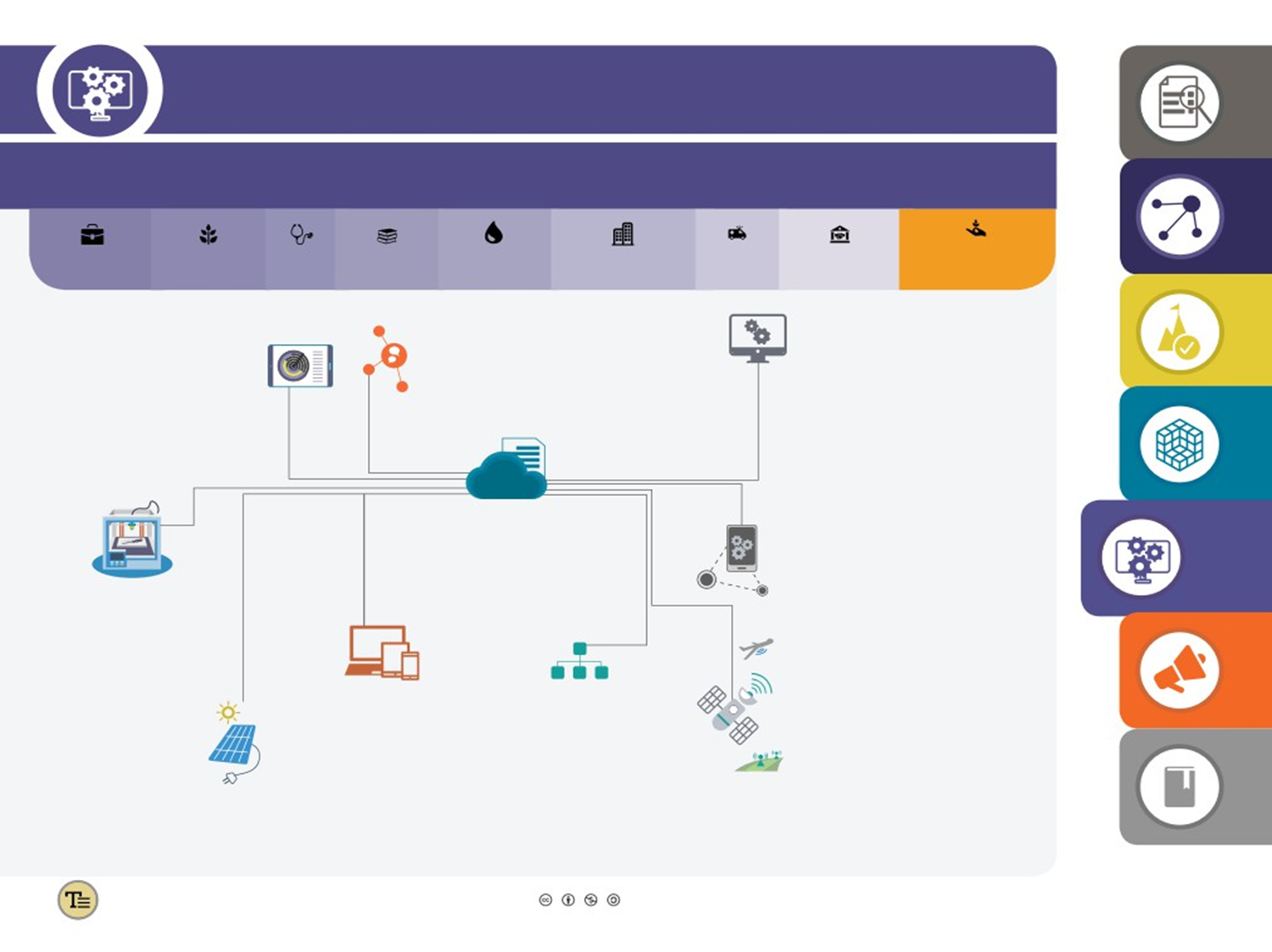 Technology Uses by Sector
Technology use in environmental protection: protect the planet from degradation for present and futuregenerations (G12, G13, G14, G15).
EDUCATION
ENVIRONMENTALPROTECTON
HEALTH
GOVERNANCE
DISASTER
WAHS &
POWER
INFRASTRUCTURE
LIVELIHOODS	AGRICULTURE
SOCIAL MEDIA
DIGITAL SERVICES
ANALYTICS
provide the means for individuals and
institutions to engage in commerce
electronically (including carbon credit
provide opportunities to engage people in discussions
provide capabilities needed toproduce snapshots, analyze trendsand make projections about changesin our environment, their impact andthe probability that mitigation planswill be successful. Analytics alsoinform law enforcement activitiesfocused on environmental protection
concerning environmental protection issues, advocate forchange and take collective action.
trading), resulting in a reduction of emissionsassociated with a reduction in transport andwarehousing needs. They also can provideearly warning of impending natural disasters.
SMART SYSTEMS
such as building, transportation andgrid management systems, providethe means to optimize the use ofnatural resources and reduce
CLOUD COMPUTING
provides the capability to bringtogether and deliver high-quality,
environmental impacts.
timely information and servicesneeded to protect our environment -
SATELLITES, UAVs &THE INTERNET OF THINGS
3D PRINTING
anytime, anywhere.
opportunities to
such as remote sensors, weather stationsand RFID tags, generate rich sets of
eliminate much of the cost andthe negative environmentalimpacts of supply chains thatmove products ine  ciently
highly accurate georeferenced digitaldata about the earth: soil; vegetation;water bodies and levels; atmosphere;weather; storms; earthquakes and
MOBILE DEVICES	CONNECTIVITY
from producer to consumer locations
volcanic activity; settlements; transportroutes and more.
allow individuals to access information                  connects individuals,
concerning the environment, participate                 conservationists and
in electronic commerce, take an active                   government agencies to
POWER
role in discussing environmental issues,                environmental protection
monitor adherence to conservation	                        information and services.
solutions provide theenergy needed to powerICT equipment.
targets and alert law enforcement toillegal activity such as poaching or lack ofadherence to water rationing.
Source: SDG ICT Playbook 2015 (Nethope, Intel, CRS, MS, CDW)
Recommendation  ITU-T L.1500 - Framework for information and communication technologies (ICTs) and adaptation to the effects of climate change. L1500 Recommendation
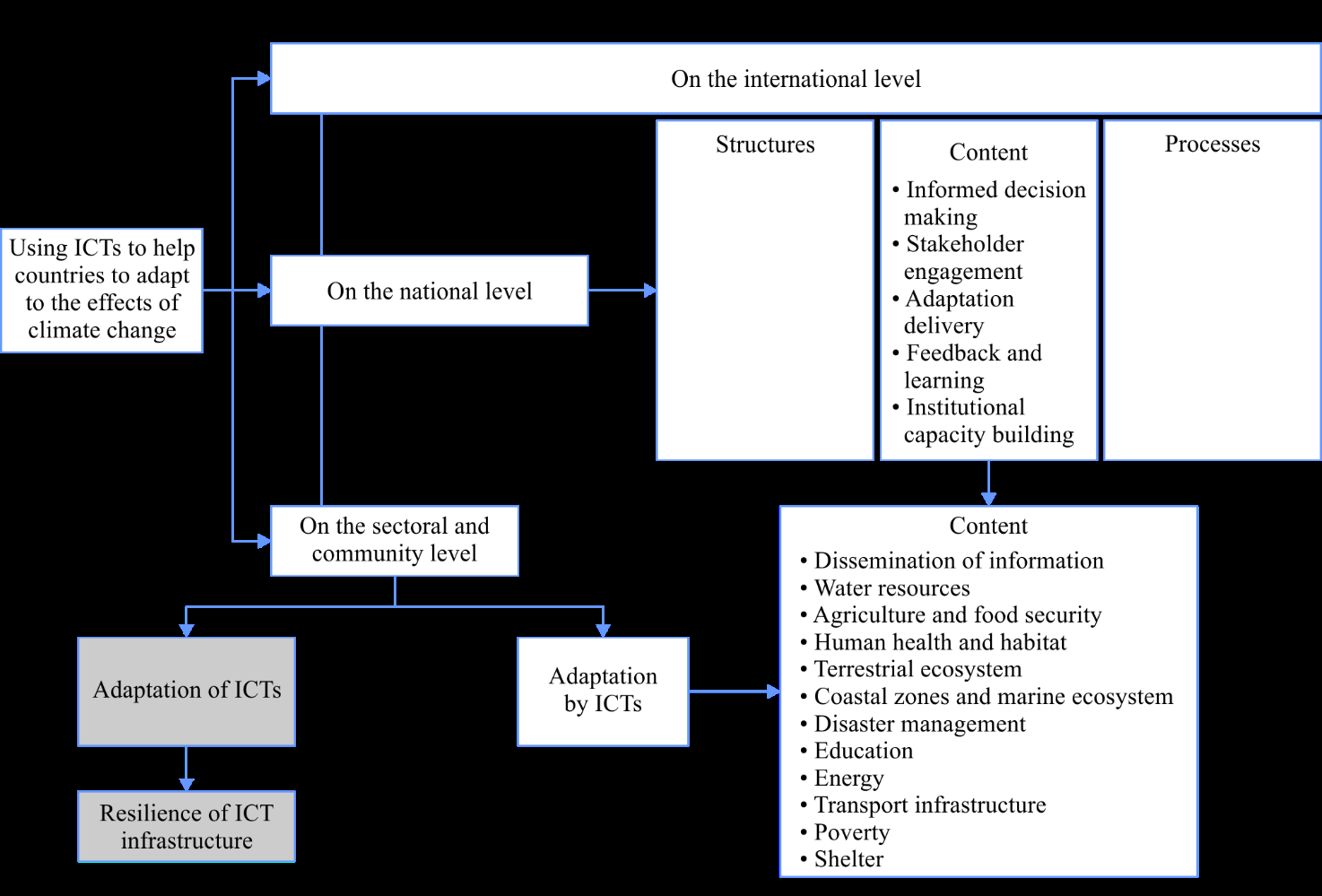 Approved Recommendations and work in process
Recommendation  ITU-T L.1500 - Framework for information and communication technologies (ICTs) and adaptation to the effects of climate
ITU- T L. 1501 Best practices on how countries can utilize ICTs to adapt to the effects of climate change
ITU-T L.1501 provides the multi-level framework for ICTs integration in Climate Change adaptation for countries to integrate ICTs into their national climate change adaptation strategies

Three main components of the framework:
Content: policy development
Structure: institutional arrangements
Design and implementation of coherent Process


       Checklist of Indicators
To assist countries ensure that they meet the necessary requirements for the adoption and the implementation of the framework for ICTs and climate change adaptation

To assist countries ensure that they keep a record of the possible trends linked to climate change
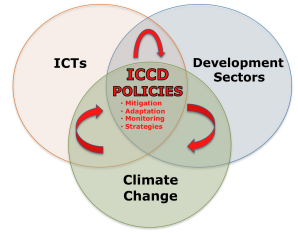 L. 1502 Adapting information and communication technology infrastructure to the effects of climate change
Information and Communication Technologies (ICTs) can be part of the solution to climate change by, for example, helping countries adapt to the effects of climate change. At the same time, ICT equipment and infrastructure are themselves exposed to the effects of climate change and therefore need to be both robust and resilient.
ICT Sector 
Adaptation



Resilience Attributes:
Robustness, self-organization, learning, scale, rapidity, redundancy, flexibility and diversity
IMPACTS
CLIMATE CHANGE

Extreme events 
(short term)
+
Chronic trends 
(long term)
ADAPTIVE ACTIONS
ITU- T L. 1503 Information and communication technologies forclimate change adaptation in cities
The Recommendation is aimed at a broad audience of stakeholders interested in ICTs, climate change adaptation, and Smart Sustainable Cities, including city decision makers and planners. Urban stakeholders, including mayors and city planners, are invited to consider novel approaches to sustainability by integrating the use of ICTs in their climate change adaptation strategies and policies. The following are the key steps:
Assess climate change risks 
and vulnerabilities 
Develop an action plan
Identify the role of ICTs and 
infrastructure in the adaption plan
Implement adaptation actions 
Monitor and evaluate adaptation
actions using ICT
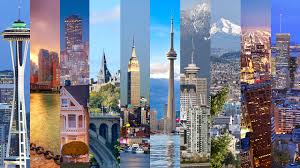 L. Supp 14, 15 and 16 on Smart Water
L. Supp 14 identifies gaps on standardization for Smart Water Management (SWM), taking related ICT standardization activities currently undertaken by the various standards developing organizations (SDOs) and forums into consideration

L. Supp 15 illustrates the different technologies for sensing water quality indicators, in addition to early warning systems. The Supplement also demonstrates most commonly measured water parameters and associated sensing technologies.

L. Supp 16 provides municipalities, decision-makers and interested stakeholders with an overview of the main technical aspects that need to be considered to effectively design and implement smart water management in cities. This Supplement provides a general overview of the requirements for water sensing and early warning systems.
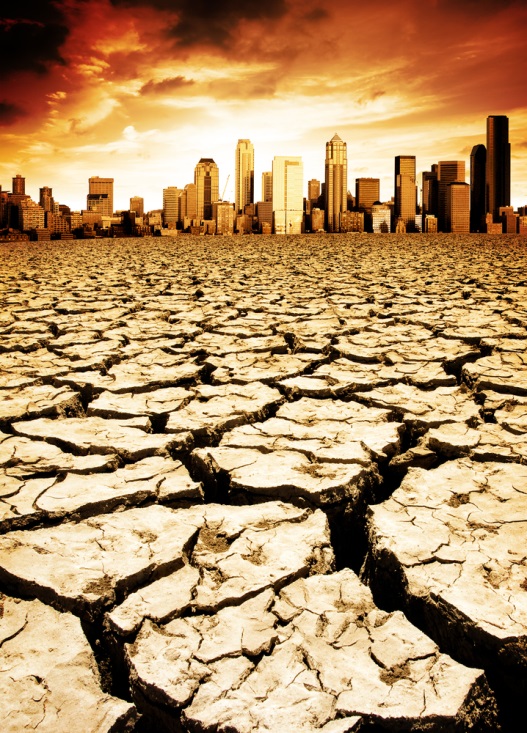 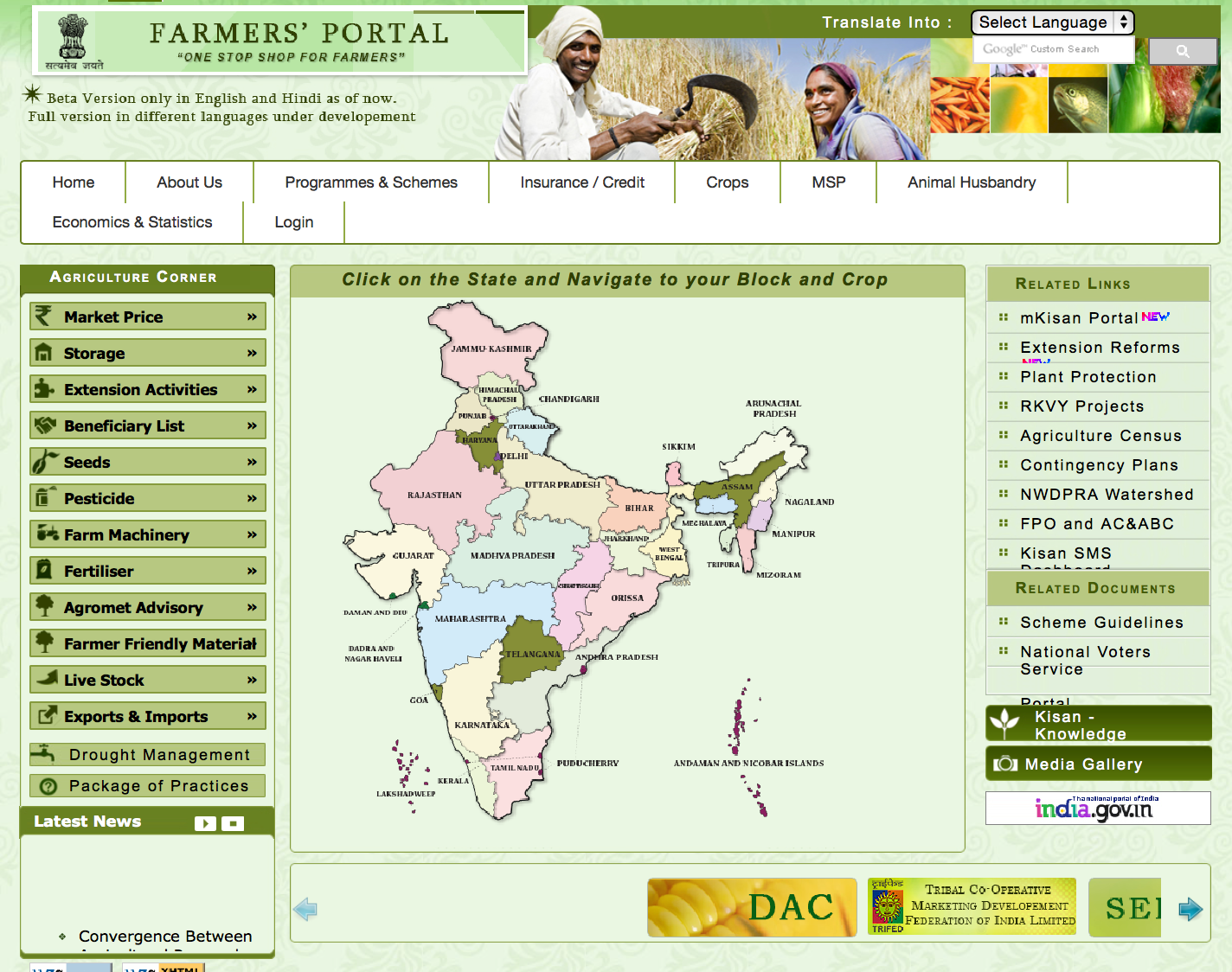 Draft Recommendation on the Use of ICTs in the adaptation of the agricultural sector to CC
The Recommendation aims to explore the potential of ICT in supporting the agricultural sector in the event of climate change. 


It offers useful information to decision makers concerning areas of possible adaptive action using ICTs in the events of climate change in both developing and developed countries.

ICT can aid small farmers to exploit their resources and mitigate the impact climate change has on their livelihood
Potential areas of Work in Adaptation
Knowledge Sharing in Agriculture Sector using ICT
  Best practices of Crowd Sourcing in Agriculture Sector using ICT
  Best practices of Customization/ Personalisation of information in Agriculture Sector using   ICT
  Best practices of Farmer-to-Farmer interaction for community practices in Agriculture Sector using ICT
  Best practices of R&D with involvement of farmers, intermediaries in research & academic activities in Agriculture Sector using ICT
  Best practices of integration of advisory services with other activities like input supply, testing, support services in Agriculture Sector using ICT
  Best practices of Multi-media portals/ two-way information flow, one stop centres for various operations in Agriculture Sector using ICT
  Best practices of Micro-irrigation, micro-land management etc. in Agriculture Sector using ICT
  Best practices of use of GIS application in Agriculture Sector using ICT
   Best practices of forecasting, Agro-met advisories, Drought relief management information on basis of location, time and to lowest area granularity in Agriculture Sector using ICT
  Best practices of Market information in Agriculture Sector using ICT
  Best practices of Weather based insurance in Agriculture Sector using ICT
Thank You